Produits inorganiques
Produits organiques
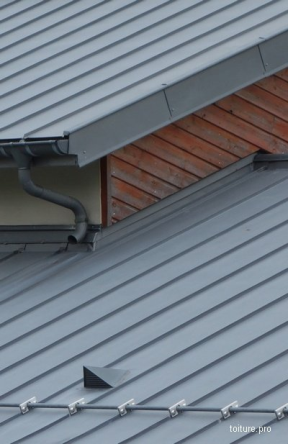 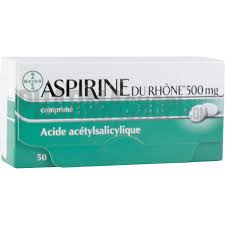 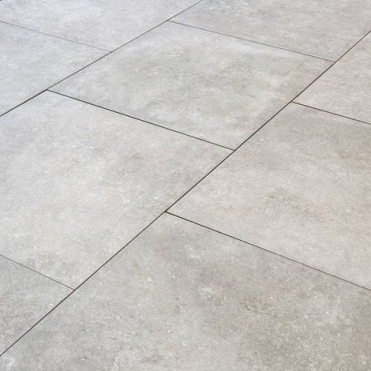 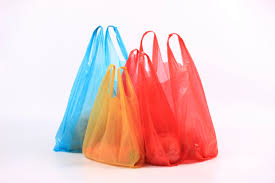 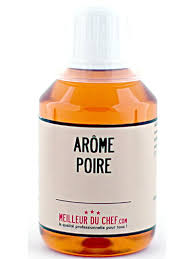 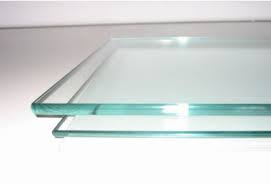 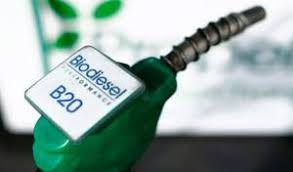 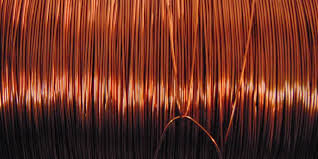 Source : google image
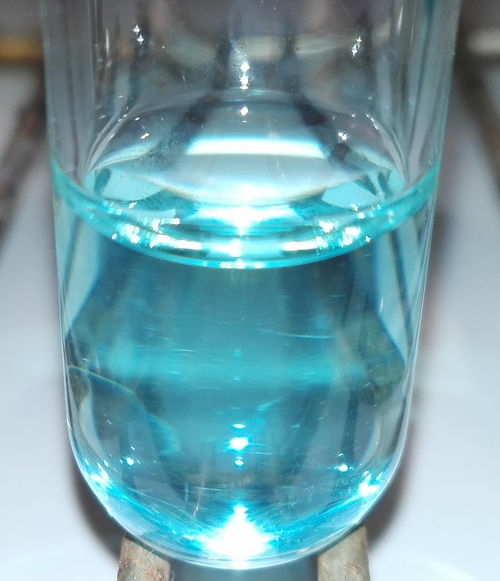 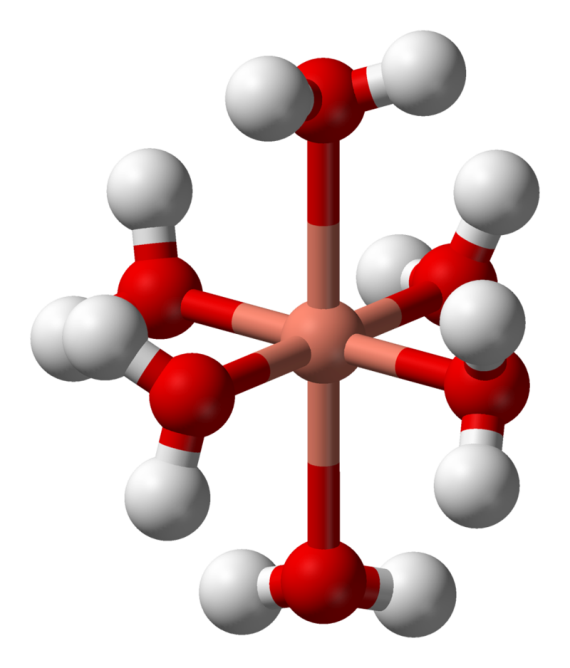 solution aqueuse de cuivre (II)
Complexe hexaaquacuivre(II), [Cu(H2O)6]2+
Source: http://webphysique.fr/ion-cuivre-cu-test/
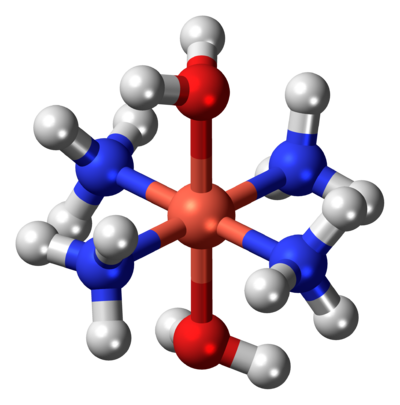 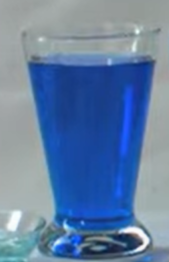 Complexe tétraamminediaquacuivre (II)
 [Cu(NH3)4(H2O)2]2+
Source: Youtube, Hegelrast
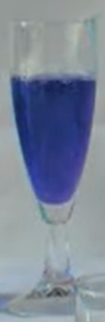 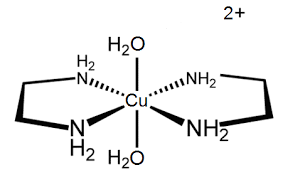 bis(éthylènediamine)diaquacuivre(II)
	[Cu(C2H4(NH2)2)2(H2O)2]2+

ou encore [Cu(en)2(H2O)2]2+
Source: Youtube, Hegelrast
Médecine
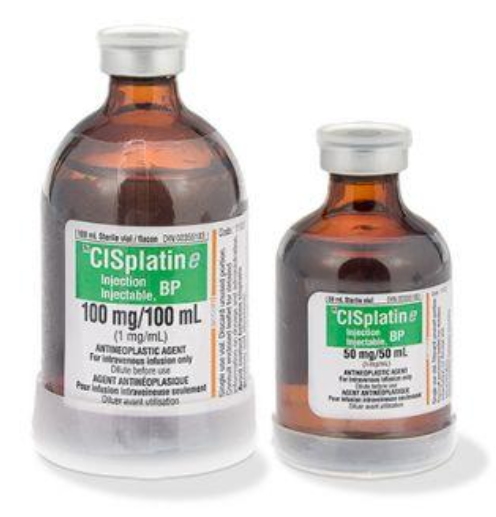 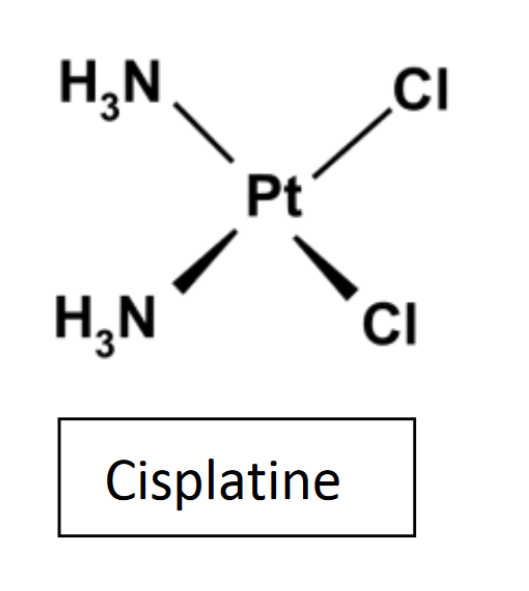 cis-diaminedichloroplatine(II)
traitements contre le cancer (poumons, ovaires, testitcules…)
Catalyse
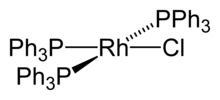 Catalyseur de Wilkinson (hydrogénation des alcènes en alcanes, PN 1973)
Biologie
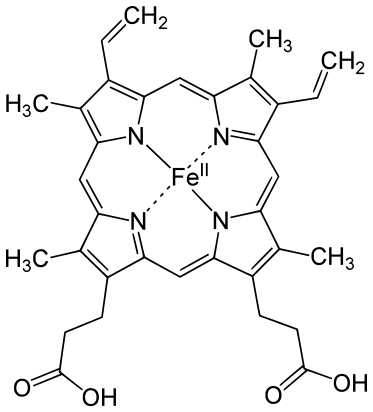 Hémoglobine (hème b), complexe de fer II. Le dioxygène se lie perpendiculairement au plan représenté.
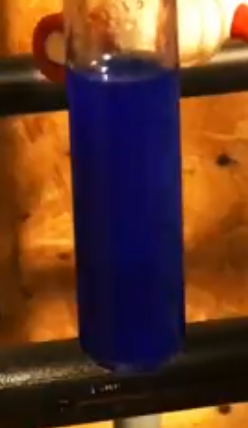 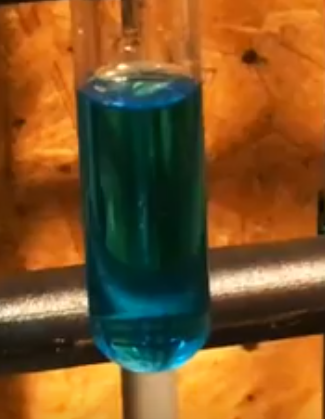 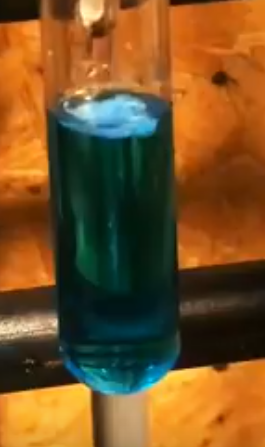 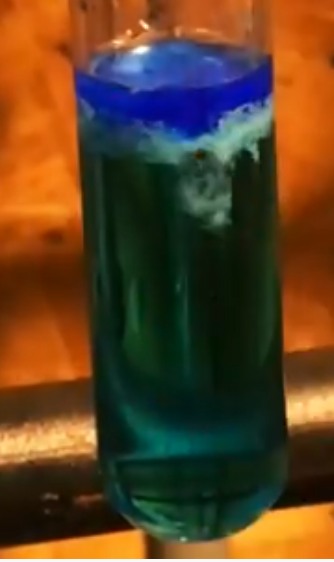 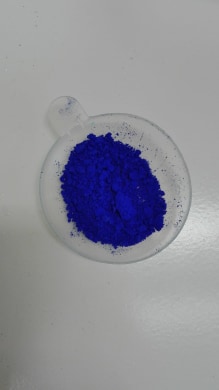 Source : https://www.youtube.com/watch?v=yP1_cJUUvfA
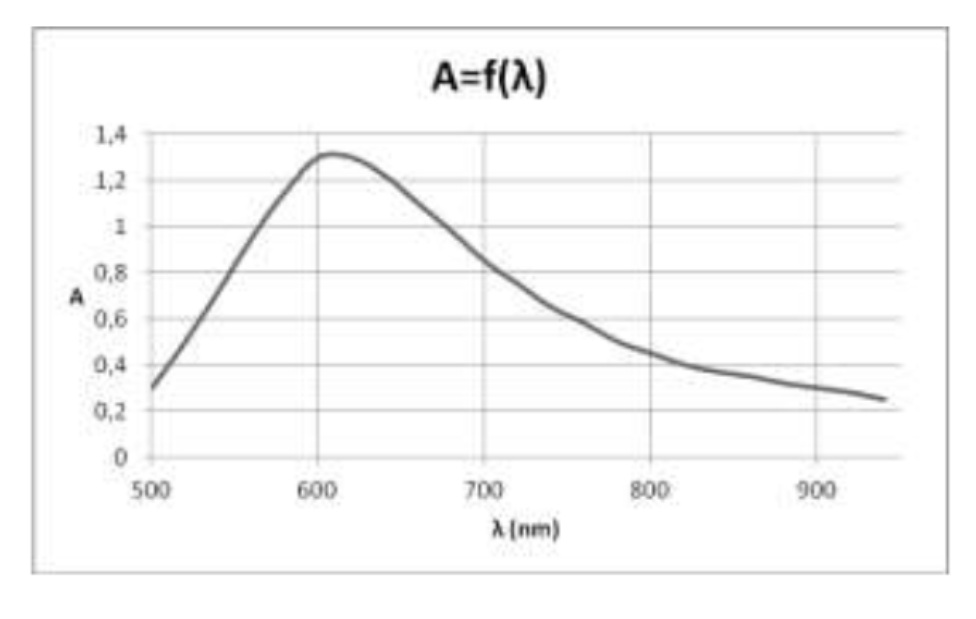 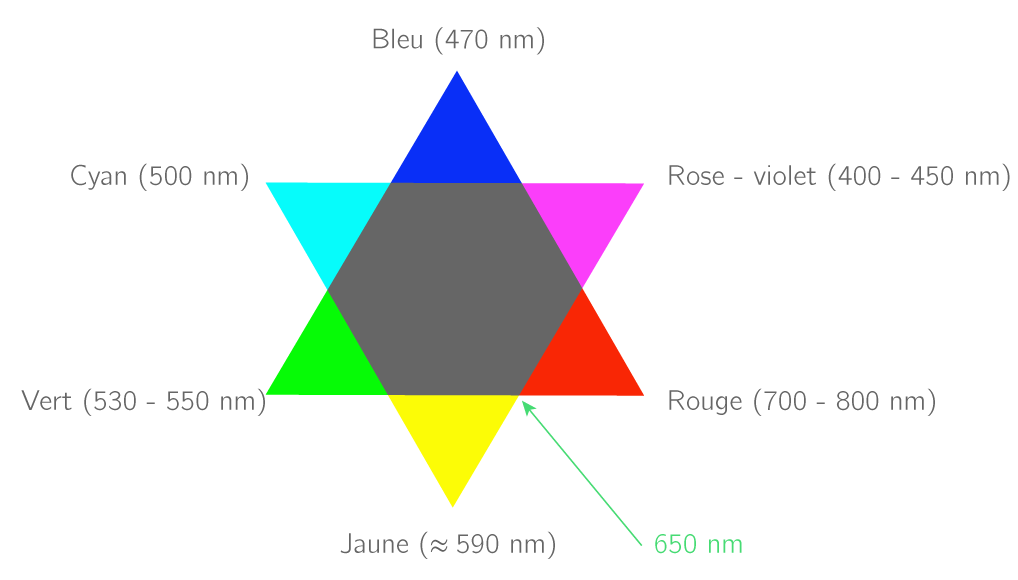 Source : spcl.ac-montpellier.fr
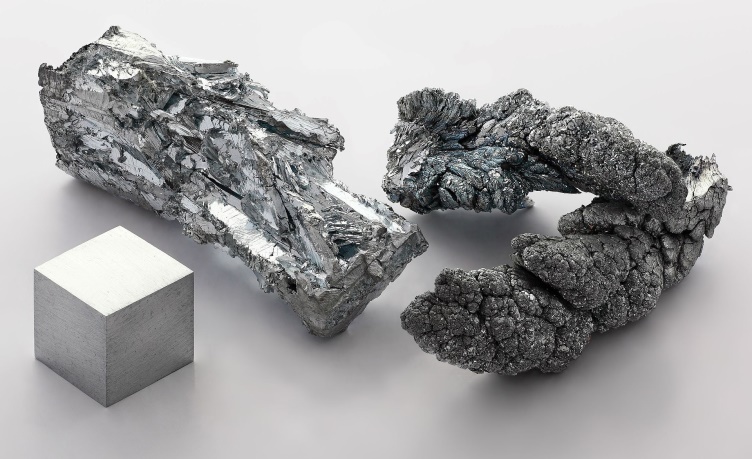 Zinc (Z=30)
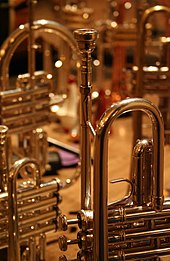 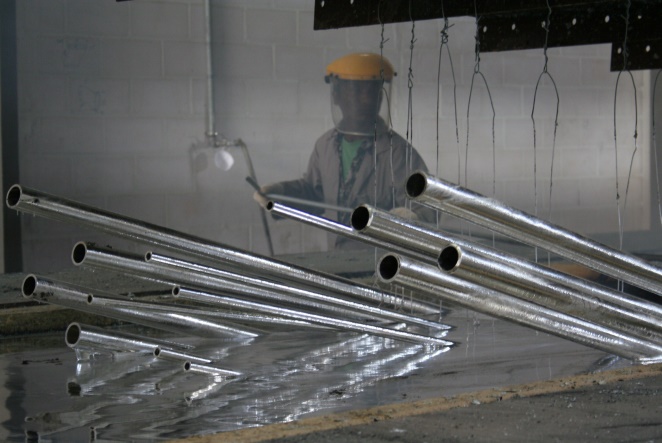 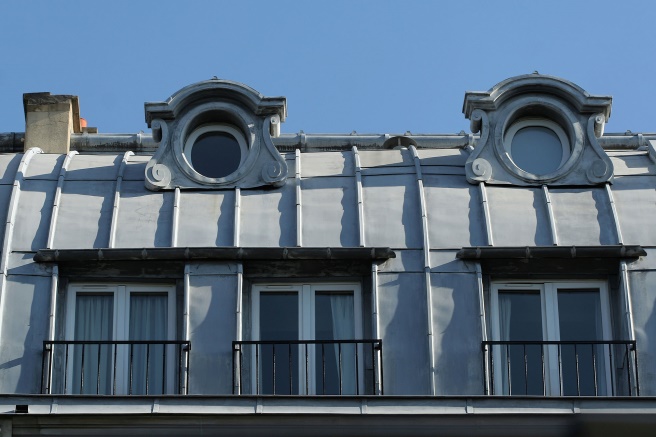 couverture des toits (bvd St Michel, Paris)
galvanisation (à chaud)
laiton (alliage cuivre-zinc)
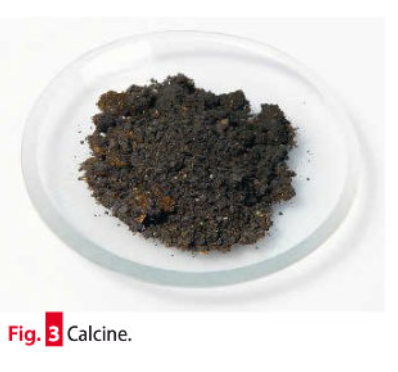 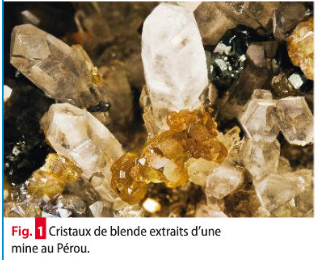 Source : Bordas Terminale S
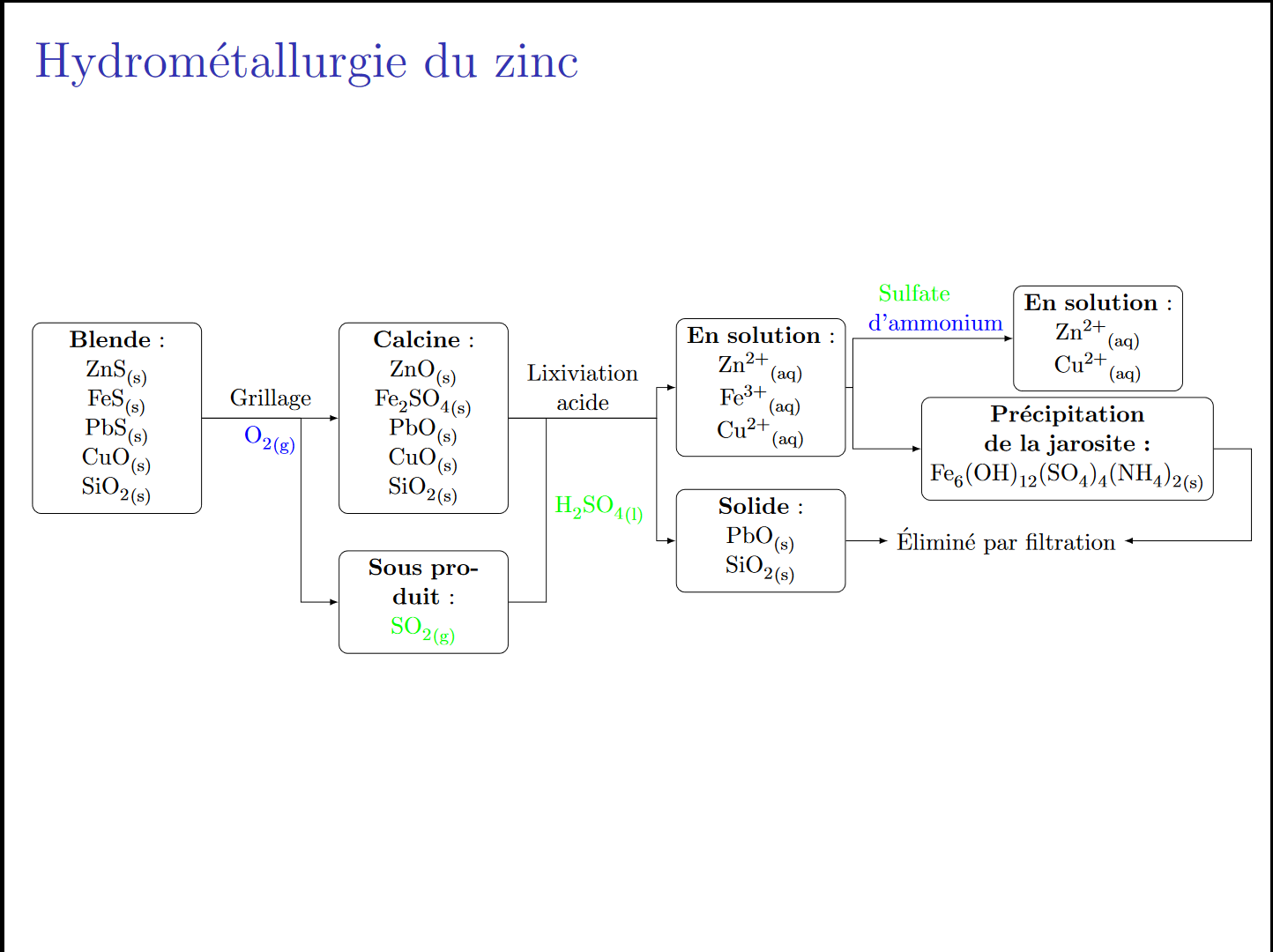 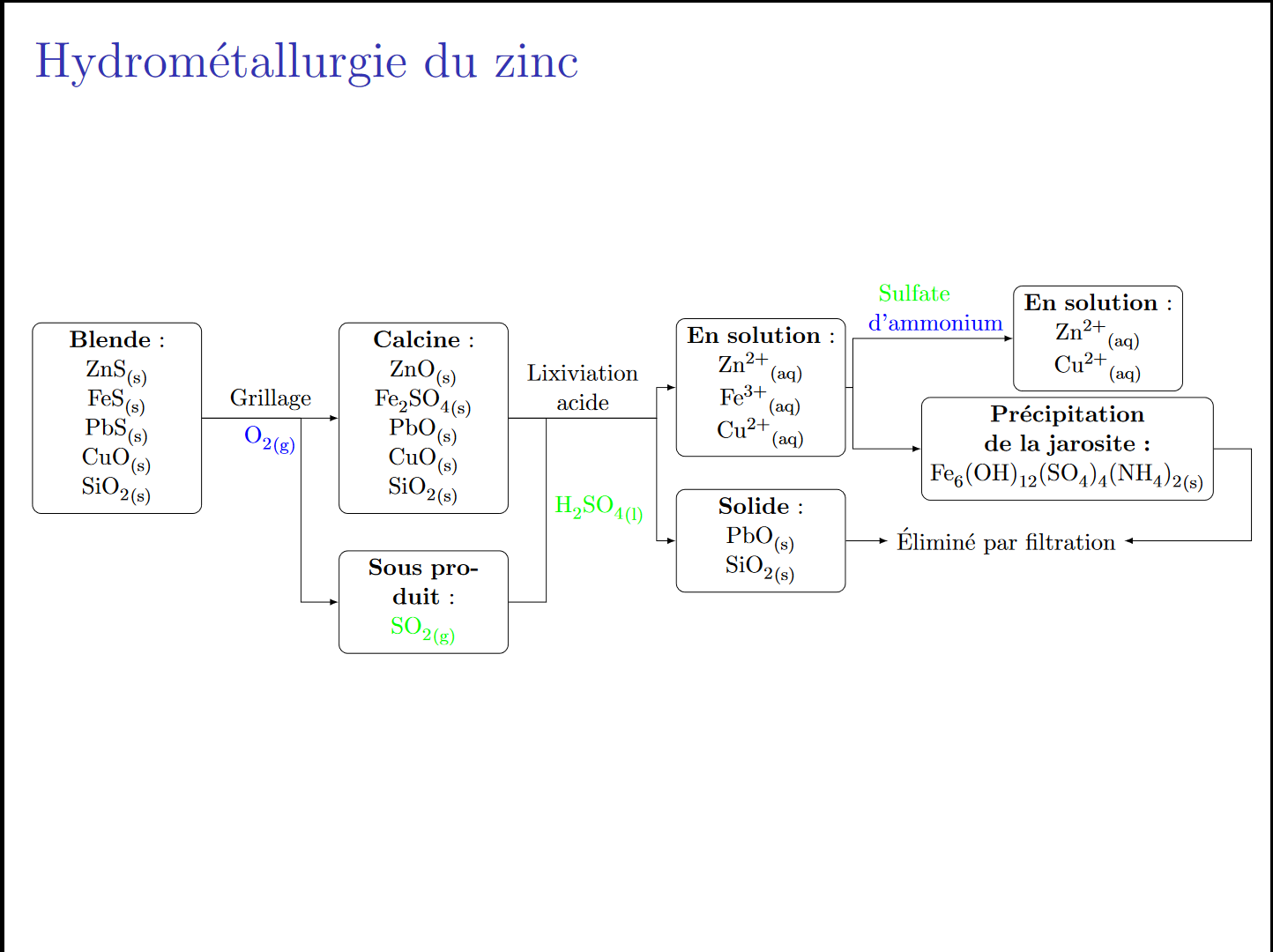 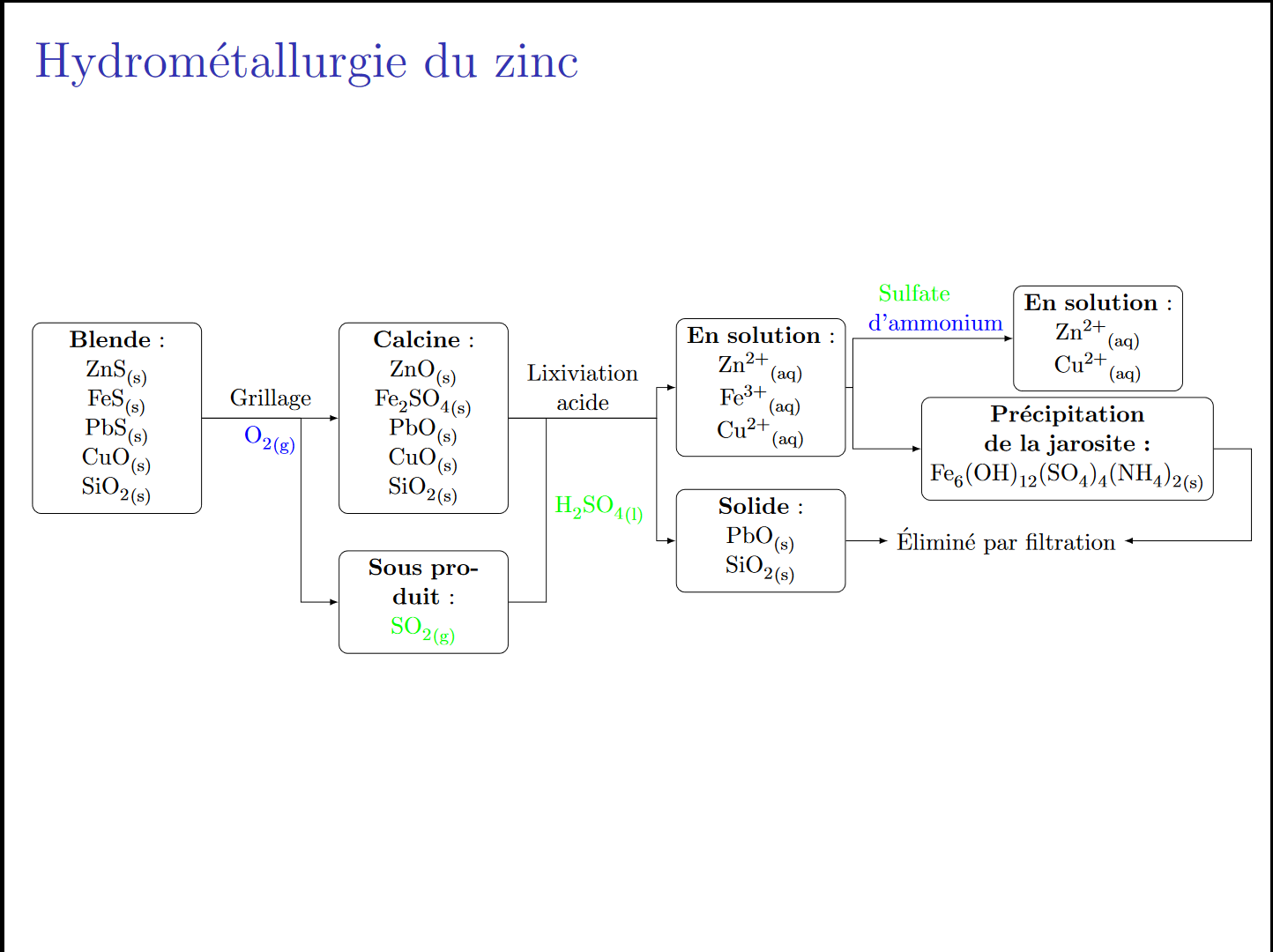 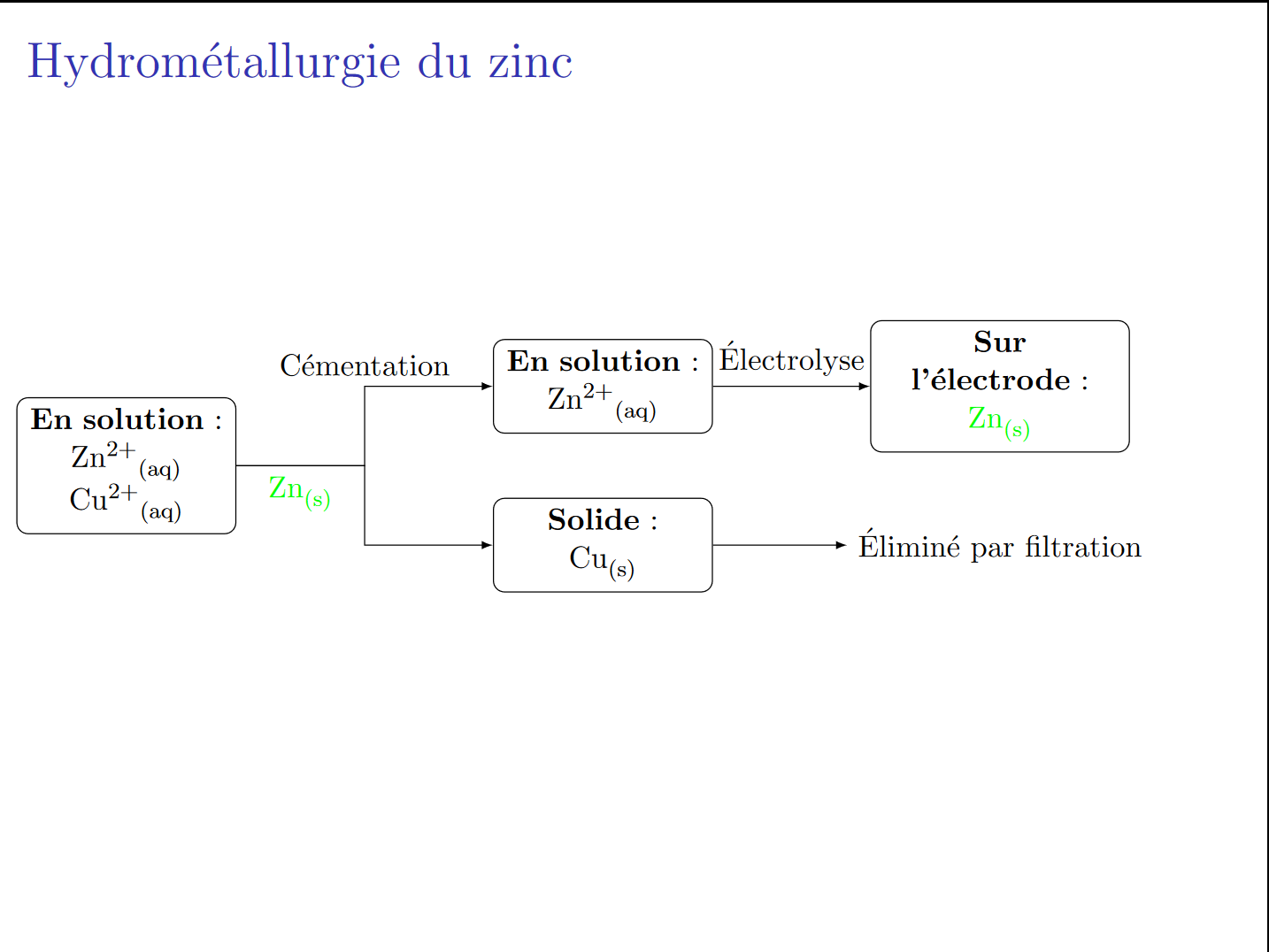 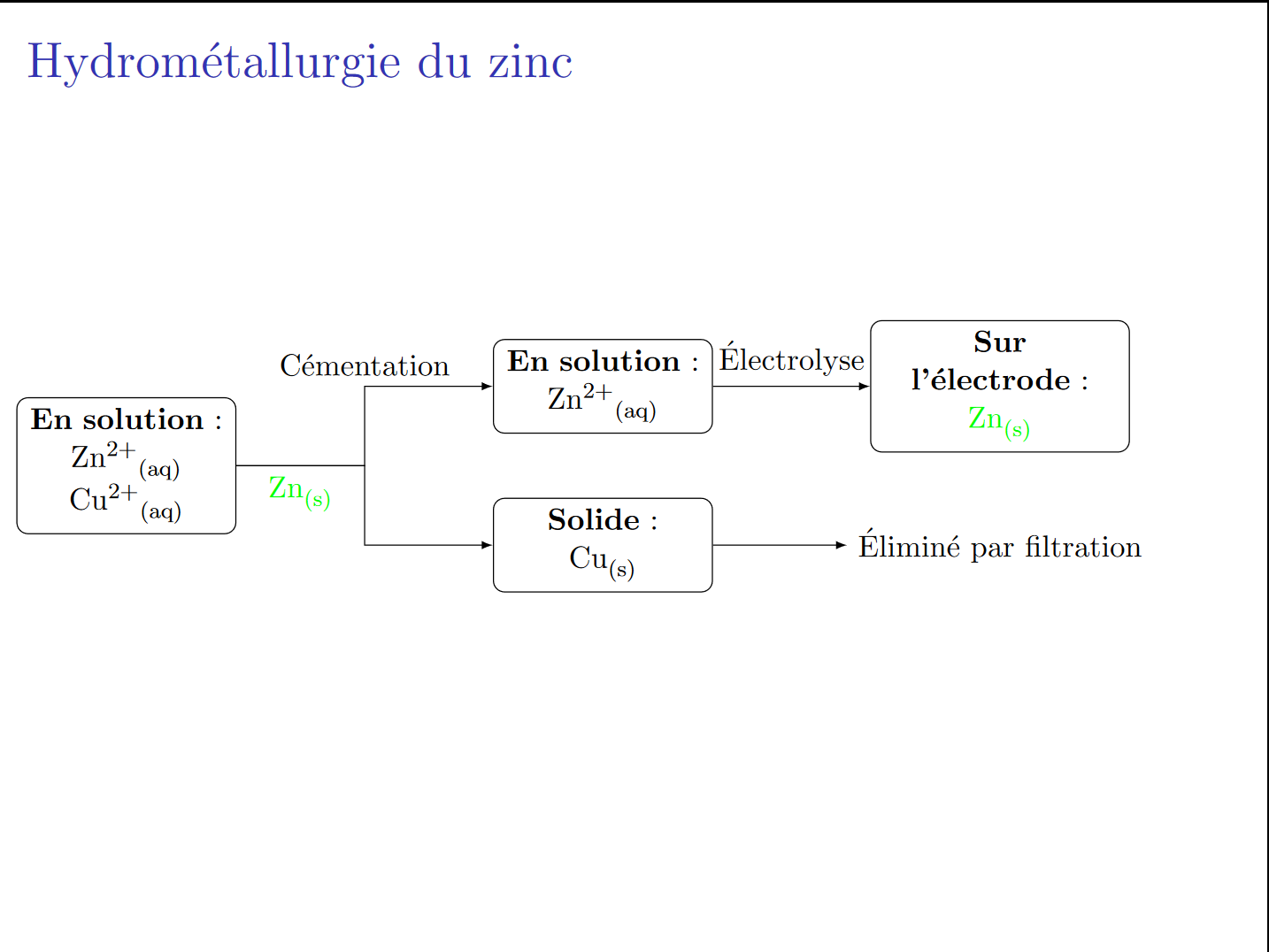 Sulfate de Cuivre (II)
Sulfate de Fer (III)
Chlorure de Zinc (II)
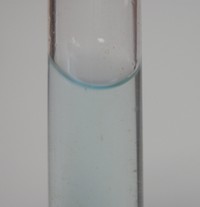 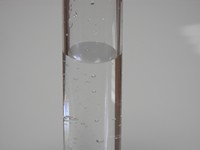 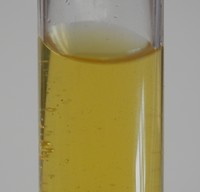 + soude NaOH

=
+ soude NaOH

=
+ soude NaOH

=
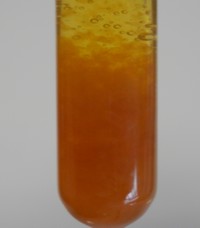 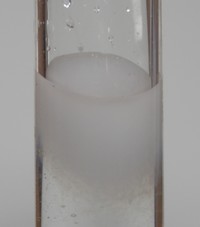 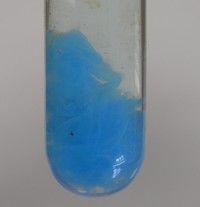 Hydroxyde de Zinc (Zn(OH)2)
Hydroxyde de Fer (Fe(OH)3)
Hydroxyde de Cuivre (Cu(OH)2).
Source : superprof.fr
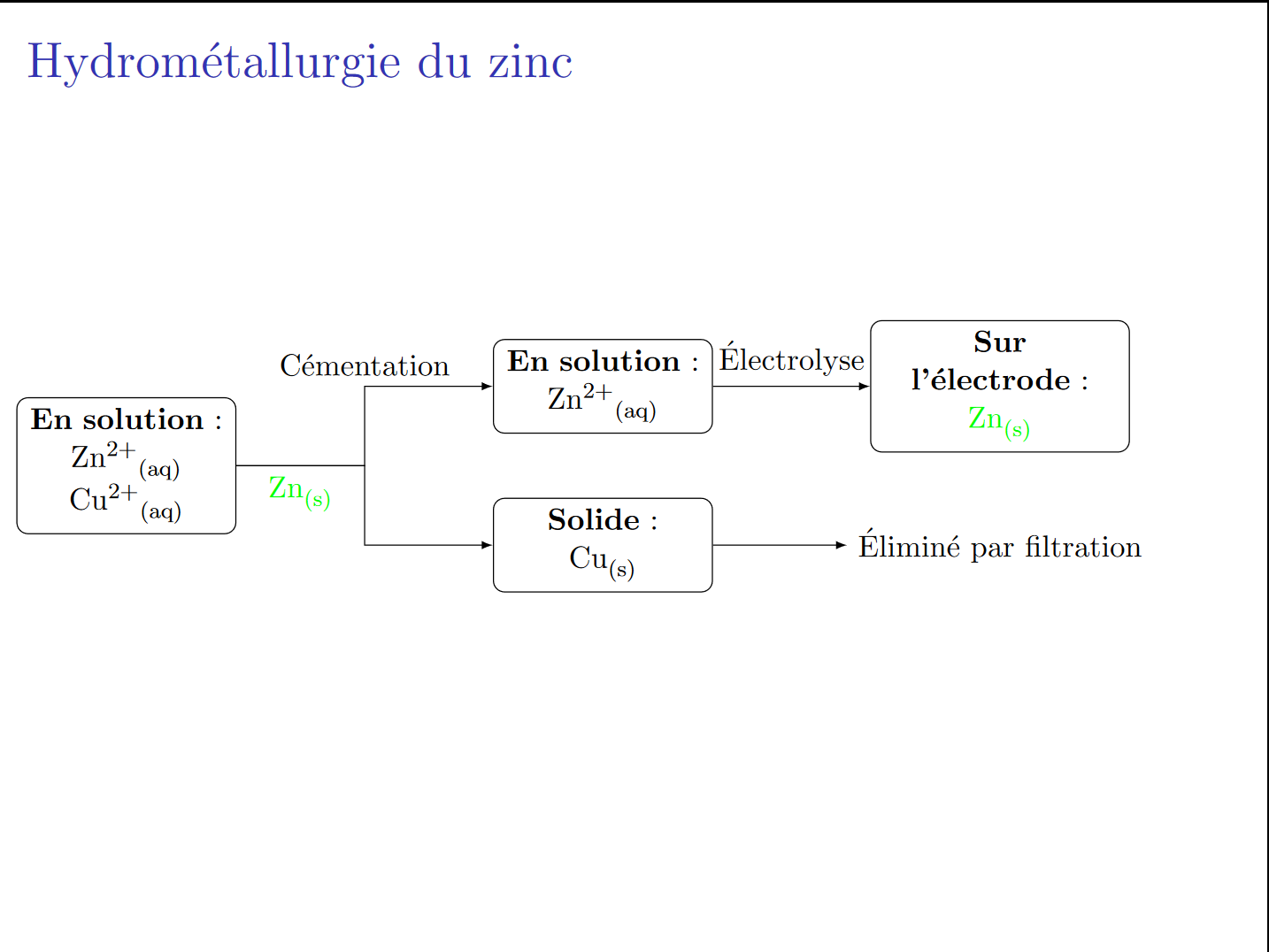 Electrolyse
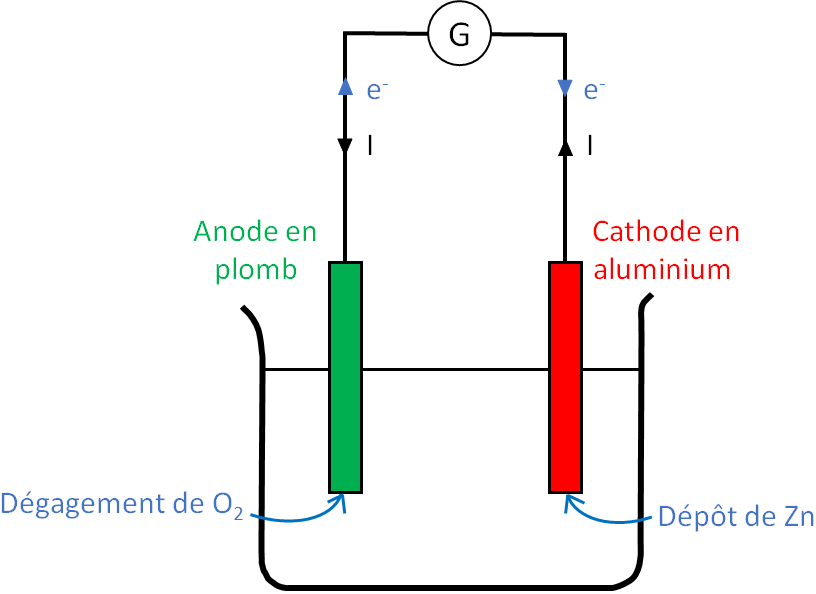 Médicine : vers des produits moins toxiques
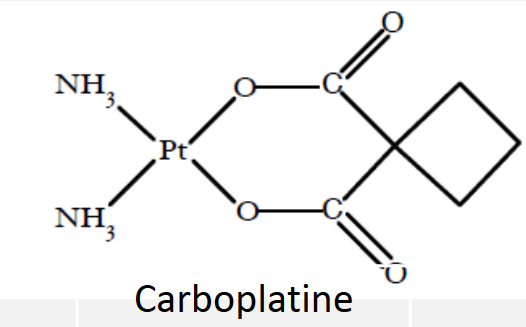 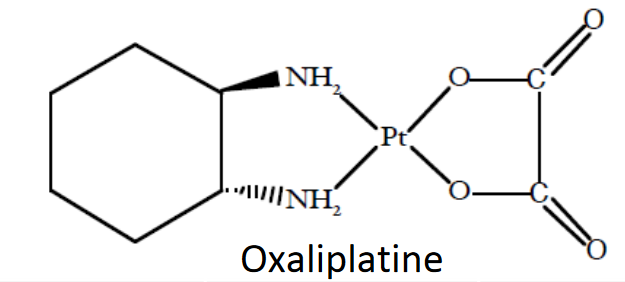 Cancer du colon
Cancer des ovaires et des poumons
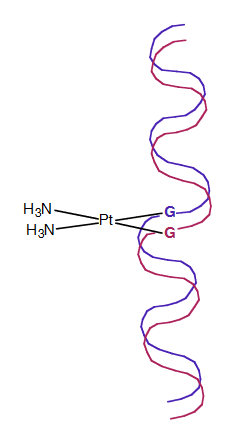 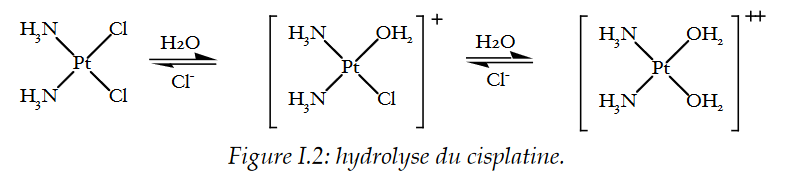 EDTA (Éthylènediaminetétraacétique) : un exemple de complexe polydentate
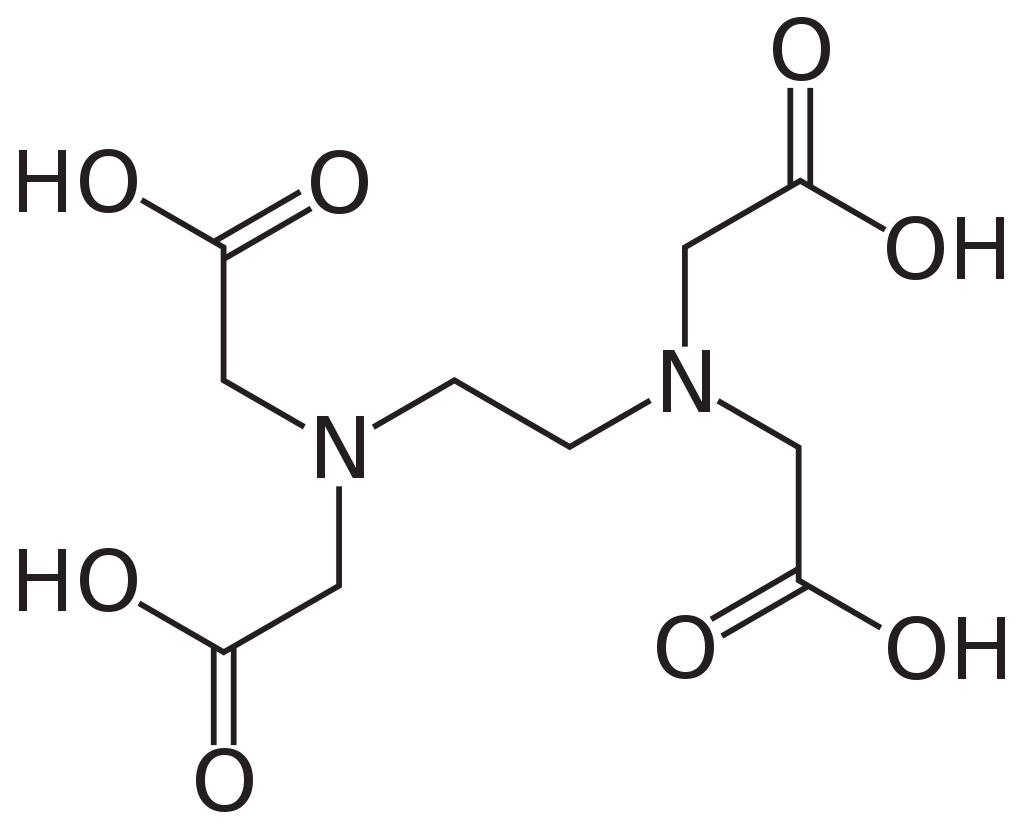 Sulfate de Cuivre (II)
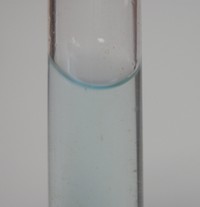 + soude NaOH

=
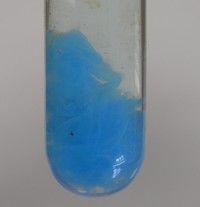 Hydroxyde de Cuivre (Cu(OH)2).
Source : superprof.fr
Sulfate de Cuivre (II)
Sulfate de Fer (III)
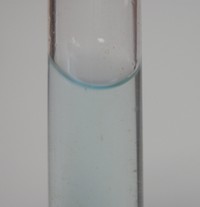 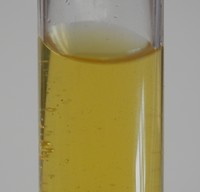 + soude NaOH

=
+ soude NaOH

=
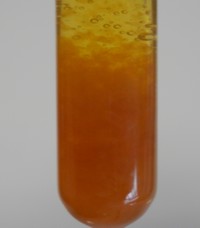 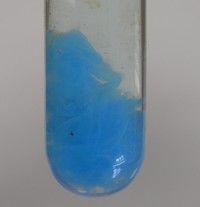 Hydroxyde de Fer (Fe(OH)3)
Hydroxyde de Cuivre (Cu(OH)2).
Source : superprof.fr